ENERGIA®4
Monitorowanie zarządzania energią. Oprogramowanie Energia4
JAKUB KASPRZYCKI
CZĘSTOCHOWA, 09.05.2017r.
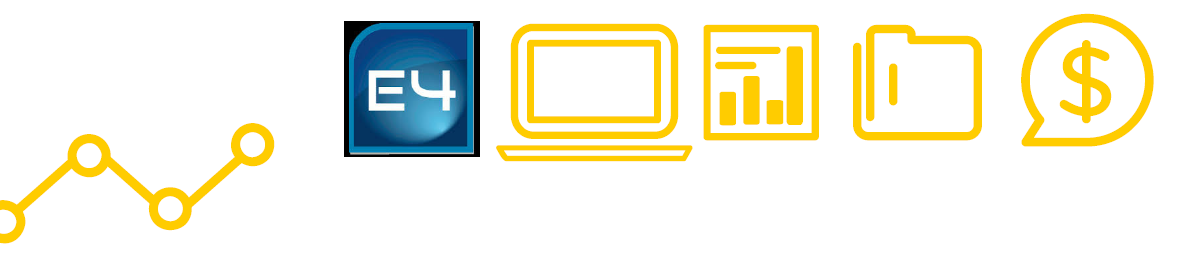 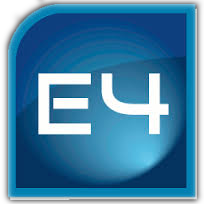 KIM JESTEŚMY?
PRACOWNIA  INFORMATYKI  NUMERON
ZARZĄDZANIE ZUŻYCIEM MEDIÓW ENERGETYCZNYCH
Istniejemy w branży od ponad 20 lat
 Specjalizujemy się w projektowaniu oraz wdrażaniu nowoczesnych systemów informatycznych dla energetyki zawodowej
 Tworzymy i integrujemy dedykowane systemy rozliczania mediów energetycznych
 Obsługujemy ponad 700 odbiorców różnej wielkości, zlokalizowanych na terenie całego kraju, działających w rozmaitych branżach
 Reprezentujemy polską myśl techniczną
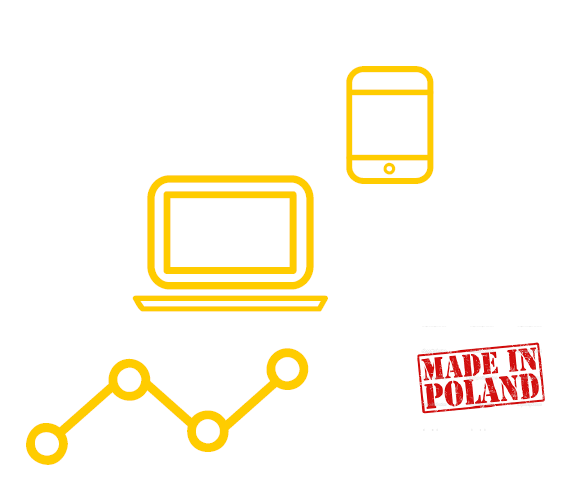 - pierwszy krok ku poprawie efektywności energetycznej…
AUDYT ENERGETYCZNY PRZEDSIĘBIORSTWA
DEFINICJA: wg art. 37 Ustawy o efektywności energetycznej z 20 maja 2016r.
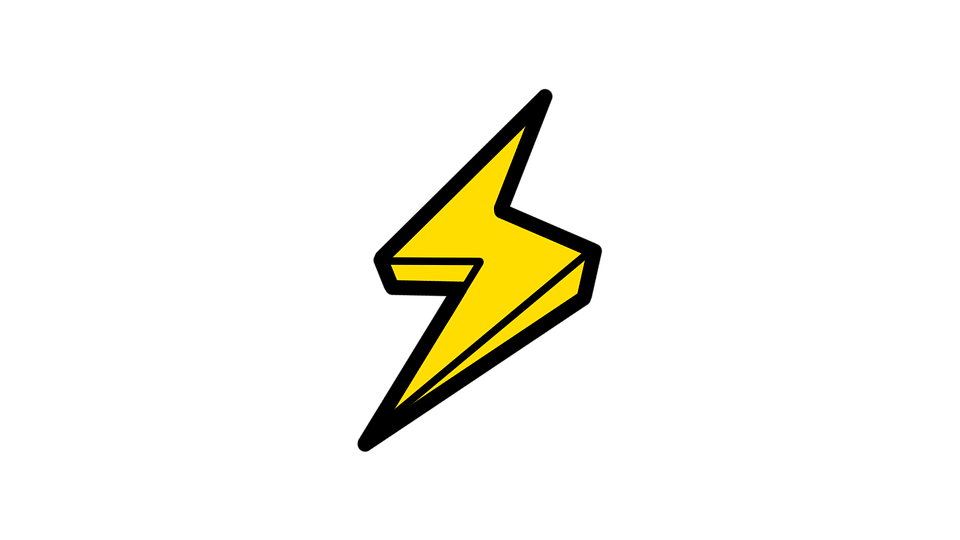 Ma na celu uzyskanie odpowiedniej wiedzy o profilu istniejącego zużycia energii, określenie, w jaki sposób i w jakiej ilości możliwe jest uzyskanie opłacalnej oszczędności energii, oraz poinformowanie o wynikach.
 Należy przeprowadzać na podstawie aktualnych, reprezentatywnych, mierzonych i możliwych do zidentyfikowania danych dotyczących zużycia energii oraz, w przypadku energii elektrycznej, zapotrzebowania na moc.
 Powinien zawierać szczegółowy przegląd zużycia energii w budynkach lub zespołach budynków, w instalacjach przemysłowych oraz w transporcie.
Audyt wstępny /zerowy
AUDYT ENERGETYCZNY PRZEDSIĘBIORSTWA
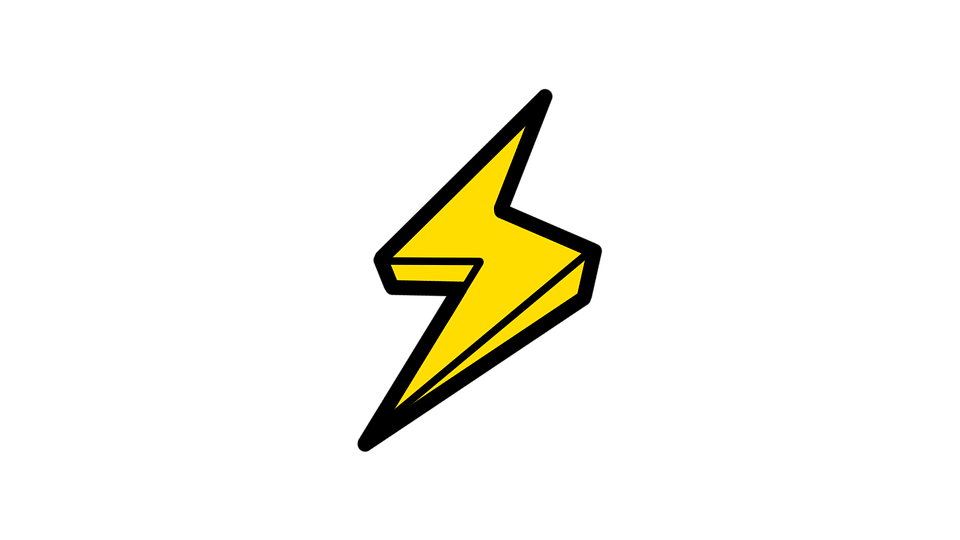 Audyt wstępny/zerowy czyli diagnoza stanu obecnego – w zasadzie obowiązkowy dla każdego typu dotacji 
Audyt zerowy powinien być wartościowy, oparty na jak najbardziej wartościowych danych (nie wszystkie informacje da się pozyskać z faktur) najczęściej pochodzących z opomiarowania odbiorników, np. w MPK (Miejsca Powstawania Kosztów)
ENERGIA®4
ŹRÓDŁO WIEDZY
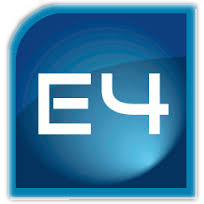 GROMADZI i ANALIZUJE dane o zużyciu mediów, 
i o czynnikach wpływających na ich zużycie.
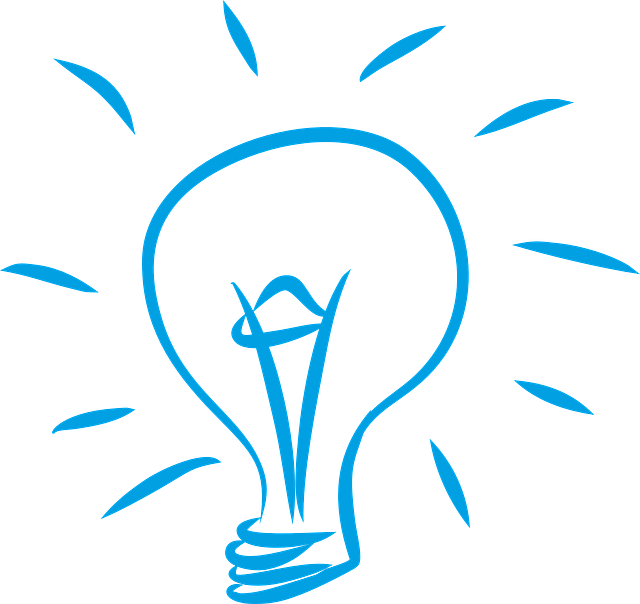 Pozwala realizować te działania:SYSTEMATYCZNIE, KOMPLEKSOWO, zgodnie z przyjętym PLANEM.
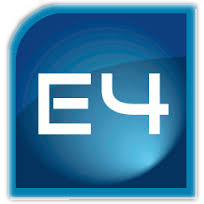 SYSTEM
FUNKCJE
Mierz, analizuj i optymalizuj media energetyczne!
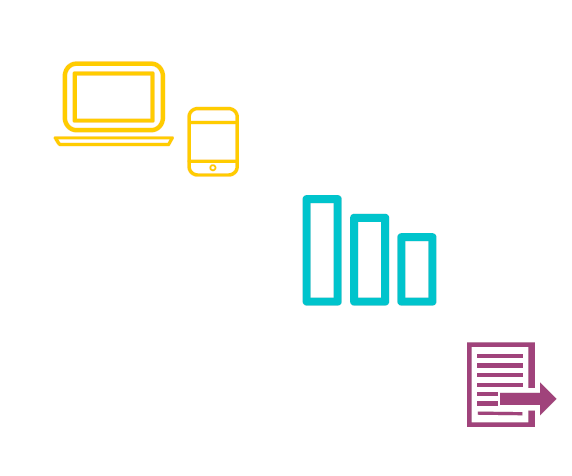 PRZETWARZA, STANDARYZUJE (OBIS) I INTERPRETUJE DANE Z URZĄDZEŃ POMIAROWYCH
 GROMADZI DANE POMIAROWE W BAZIE CENTRALNEJ
 UDOSTĘPNIA, PUBLIKUJE I WYMIENIA DANE Z UŻYTKOWNIKAMI INNYCH SYSTEMÓW
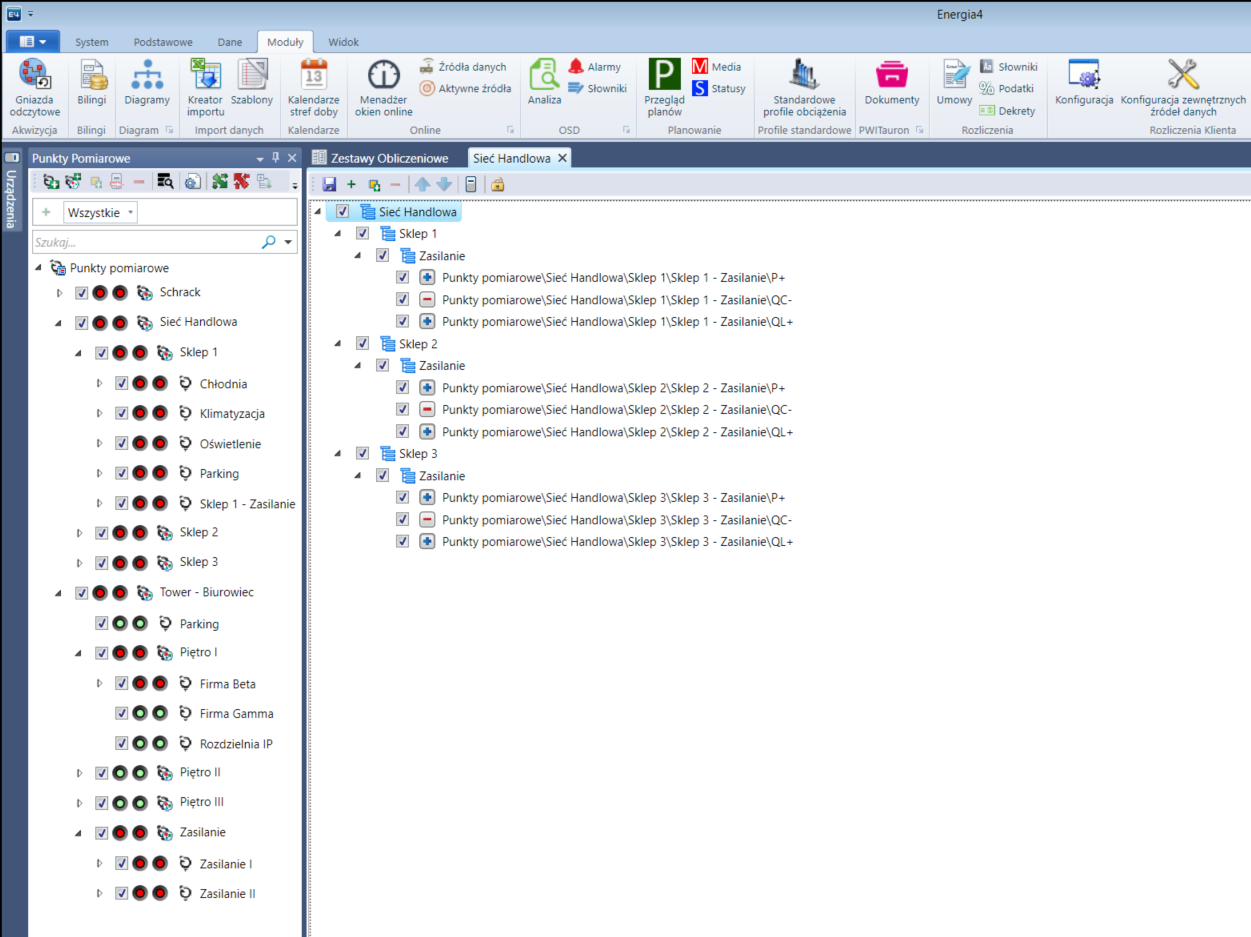 ZESTAWY OBLICZENIOWE
GRUPOWANIE PUNKTÓW POMIAROWYCH W LOGICZNE STRUKTURY
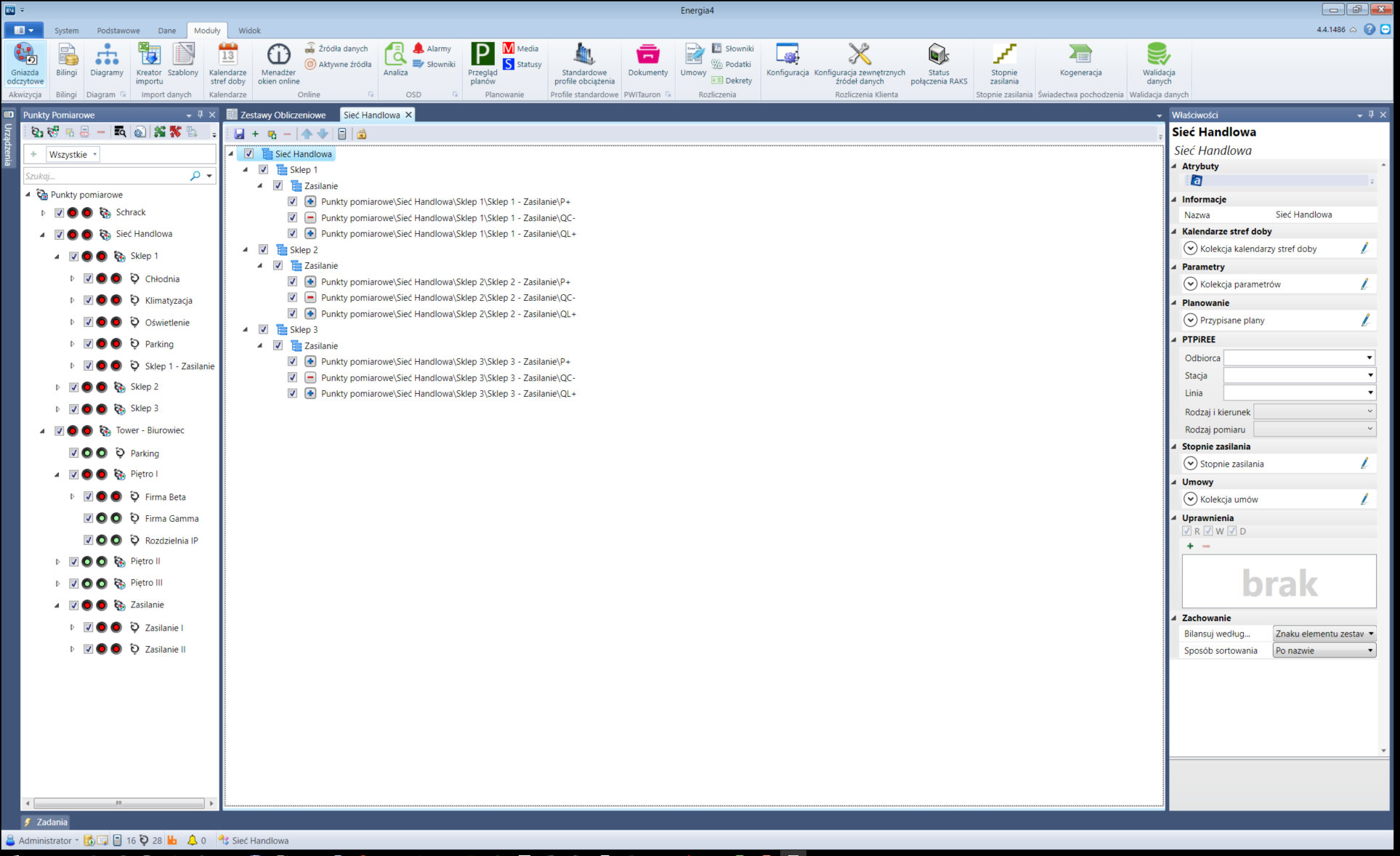 GRAFICZNA PREZENTACJA DANYCH NA OSI CZASU
WYKRESY
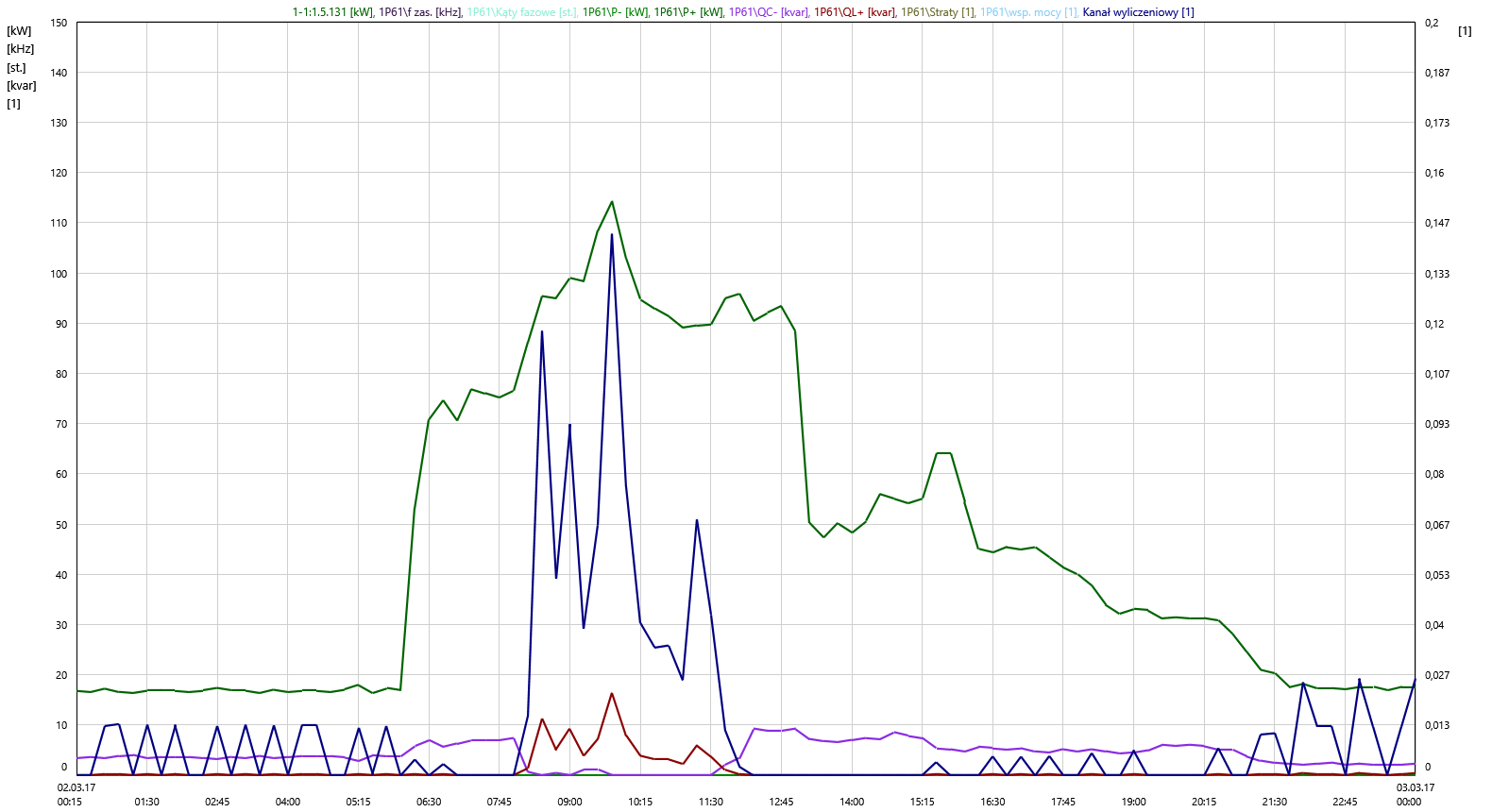 GRAFICZNA PREZENTACJA DANYCH NA OSI CZASU
WYKRESY
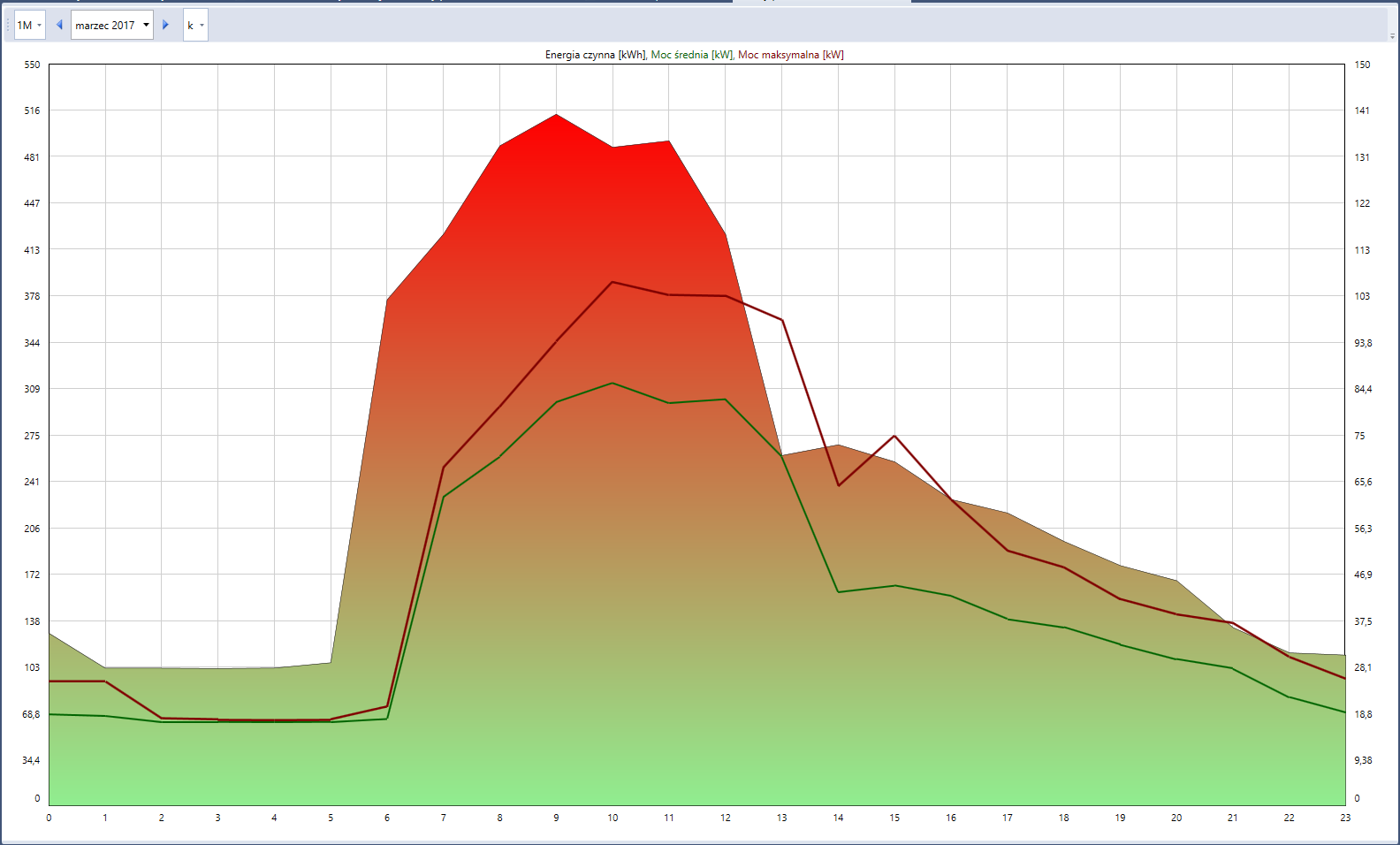 GRAFICZNA PREZENTACJA DANYCH NA OSI CZASU
WYKRESY
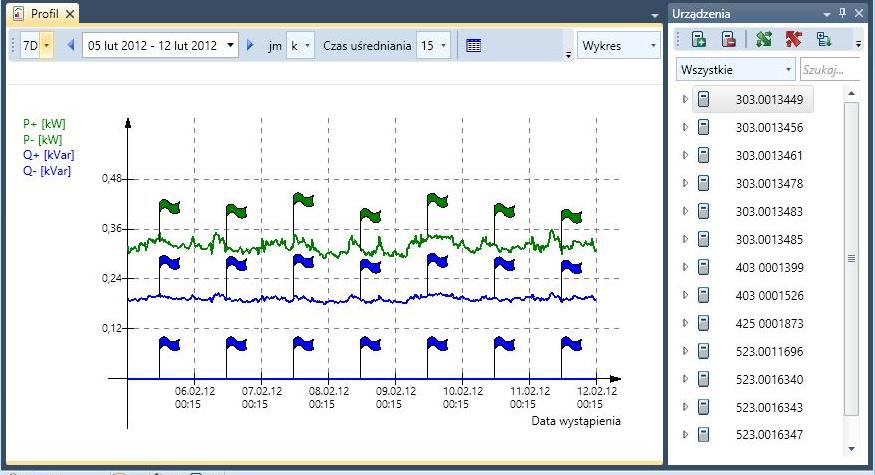 WIZUALIZACJA DANYCH W POSTACI ZESTAWIEŃ TABELARYCZNYCH I/LUB GRAFICZNYCH
RAPORTY
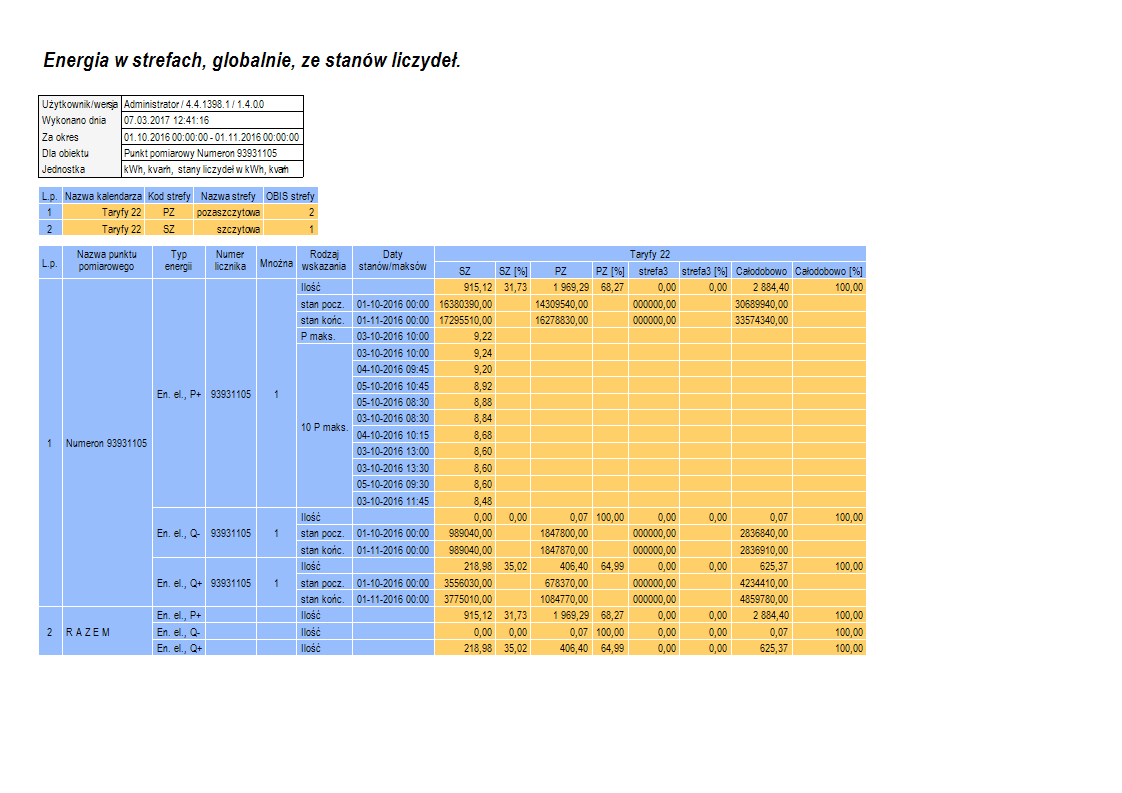 WIZUALIZACJA DANYCH W POSTACI ZESTAWIEŃ TABELARYCZNYCH I/LUB GRAFICZNYCH
RAPORTY
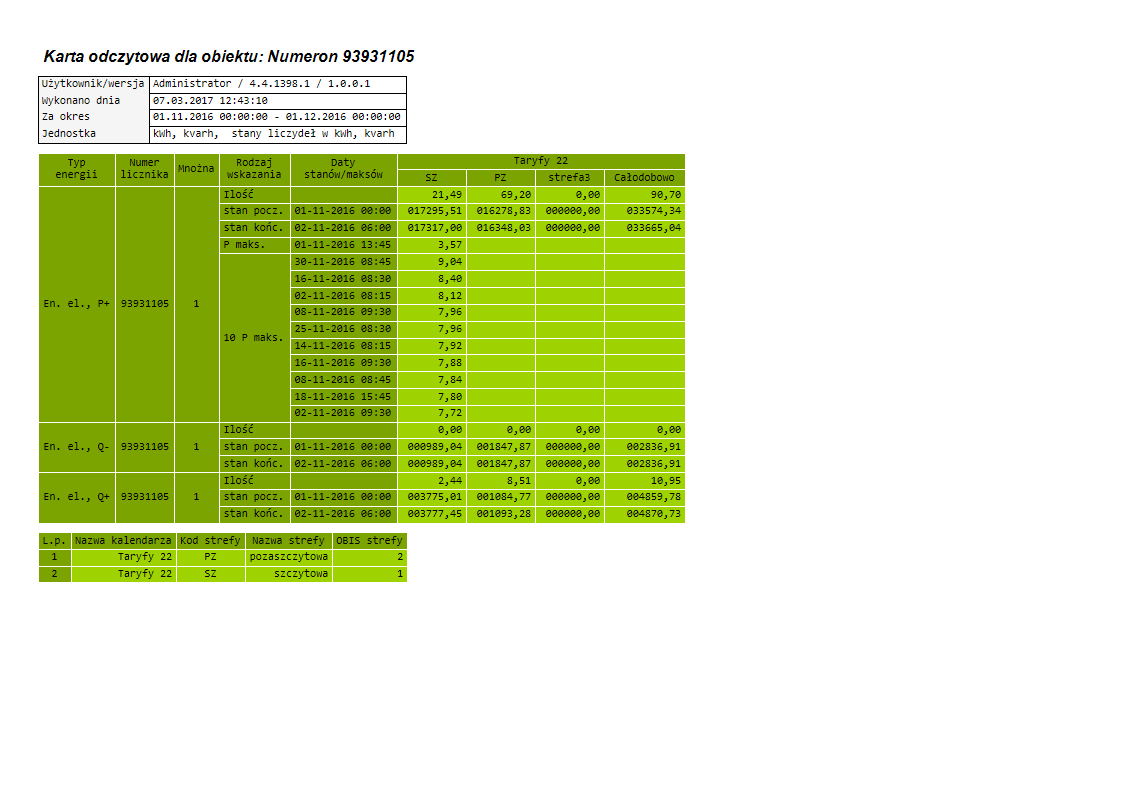 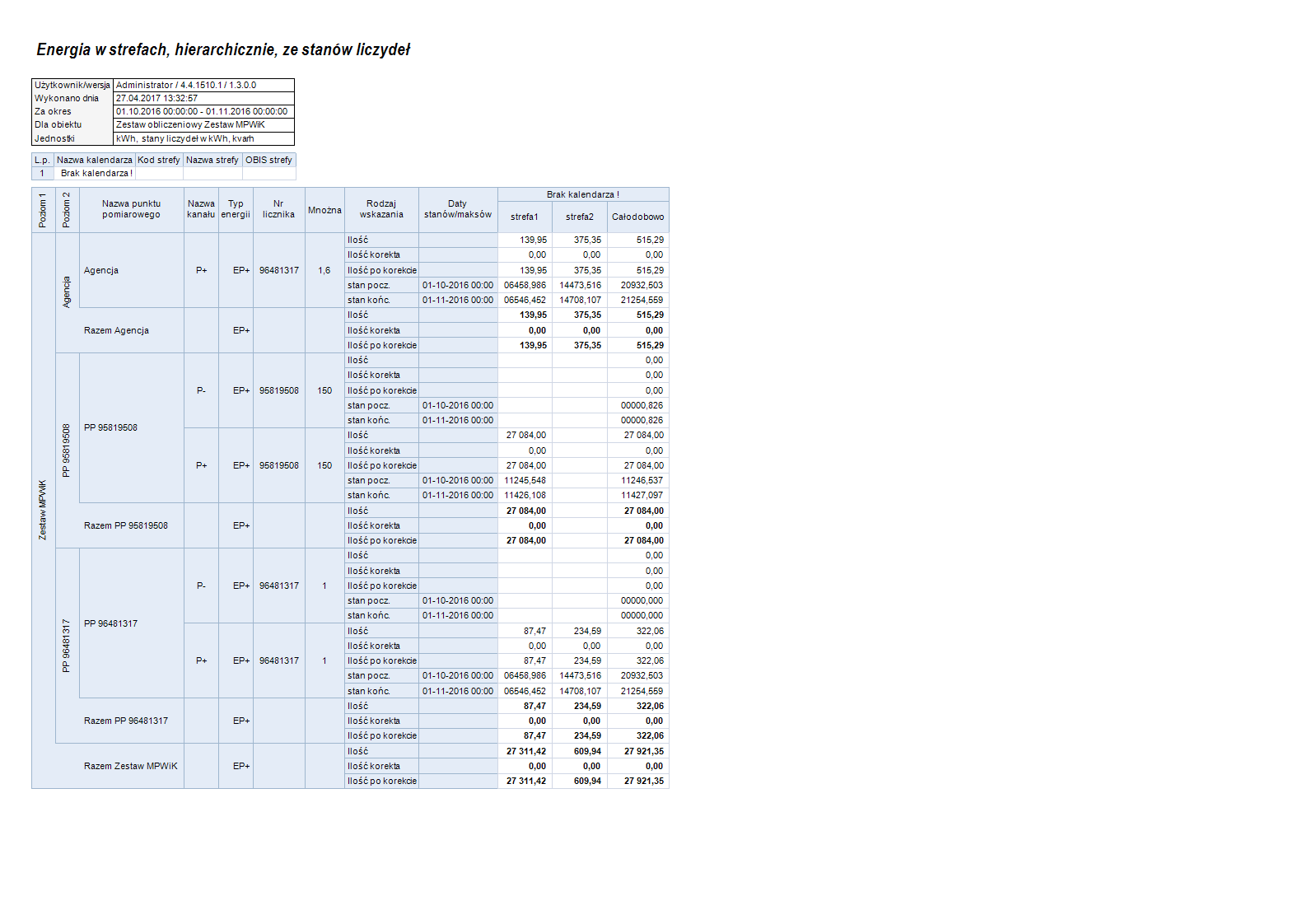 WIZUALIZACJA DANYCH W POSTACI ZESTAWIEŃ TABELARYCZNYCH I/LUB GRAFICZNYCH
RAPORTY
WIZUALIZACJA DANYCH W POSTACI ZESTAWIEŃ TABELARYCZNYCH I/LUB GRAFICZNYCH
RAPORTY
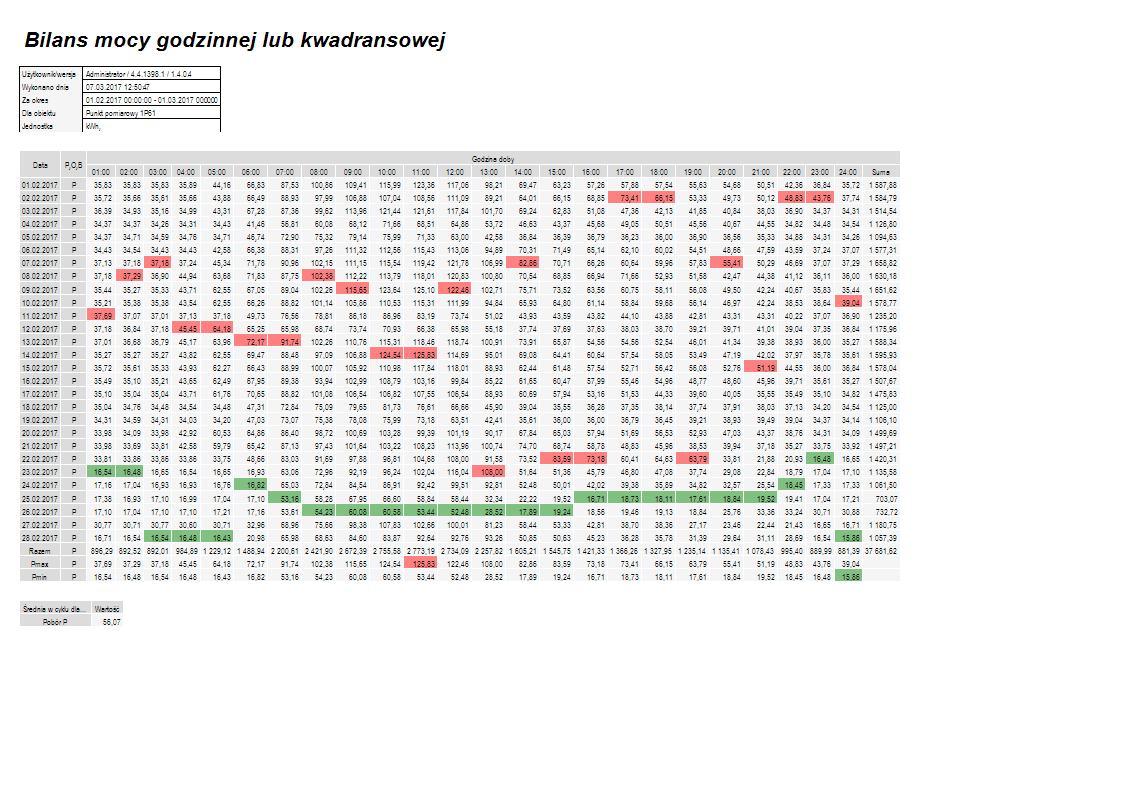 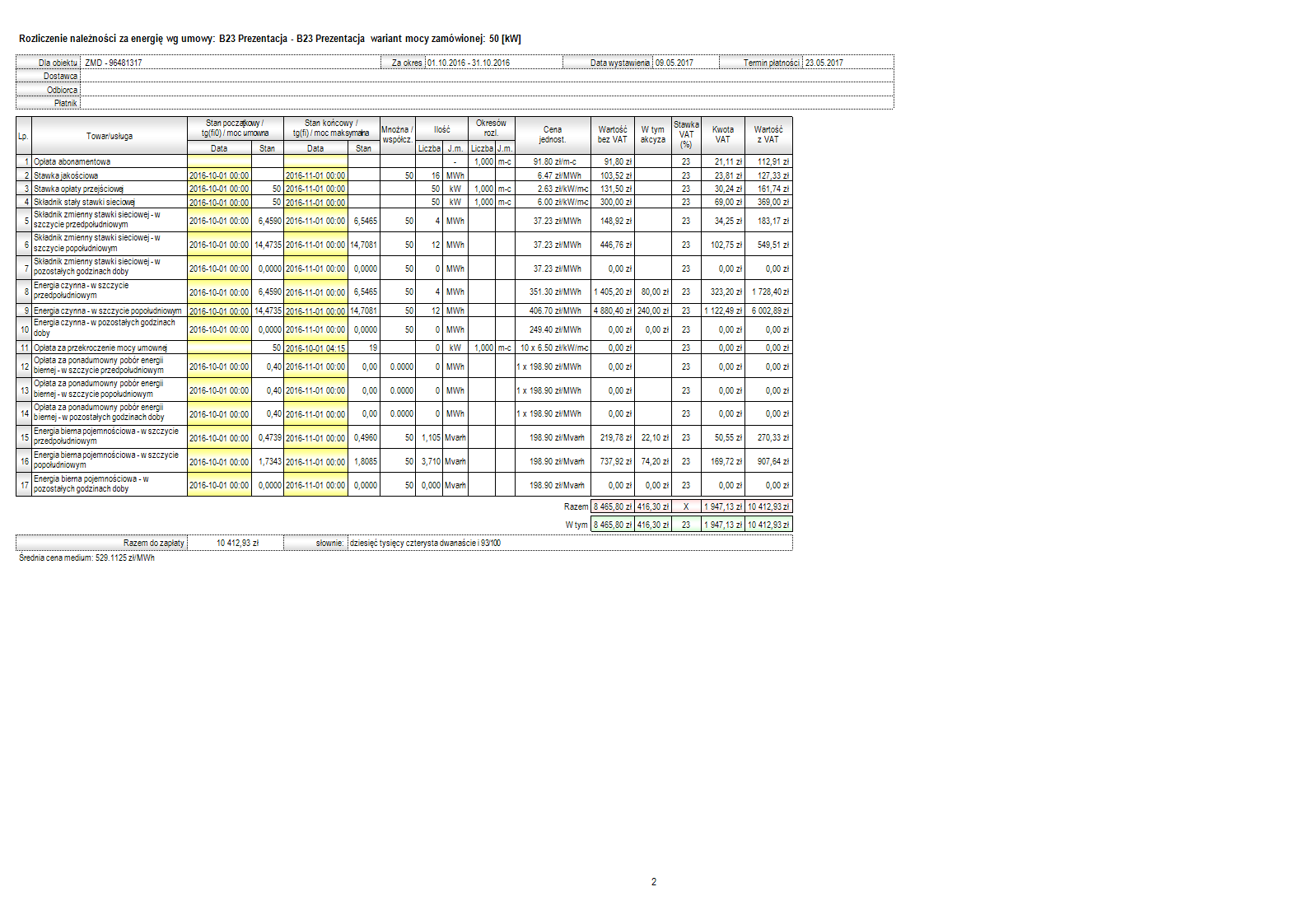 WIZUALIZACJA DANYCH W POSTACI ZESTAWIEŃ TABELARYCZNYCH I/LUB GRAFICZNYCH
RAPORTY
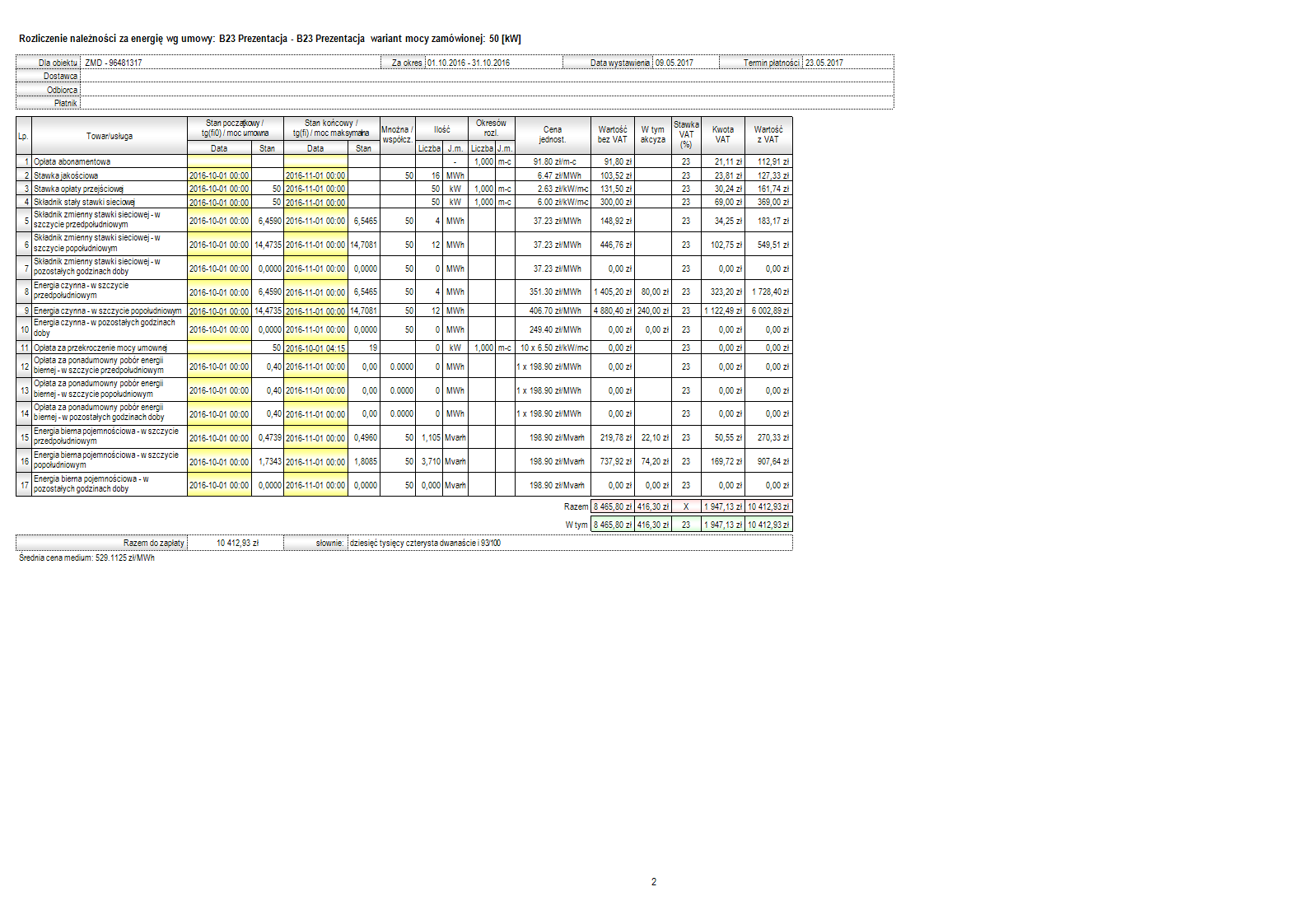 WIZUALIZACJA DANYCH W POSTACI ZESTAWIEŃ TABELARYCZNYCH I/LUB GRAFICZNYCH
RAPORTY
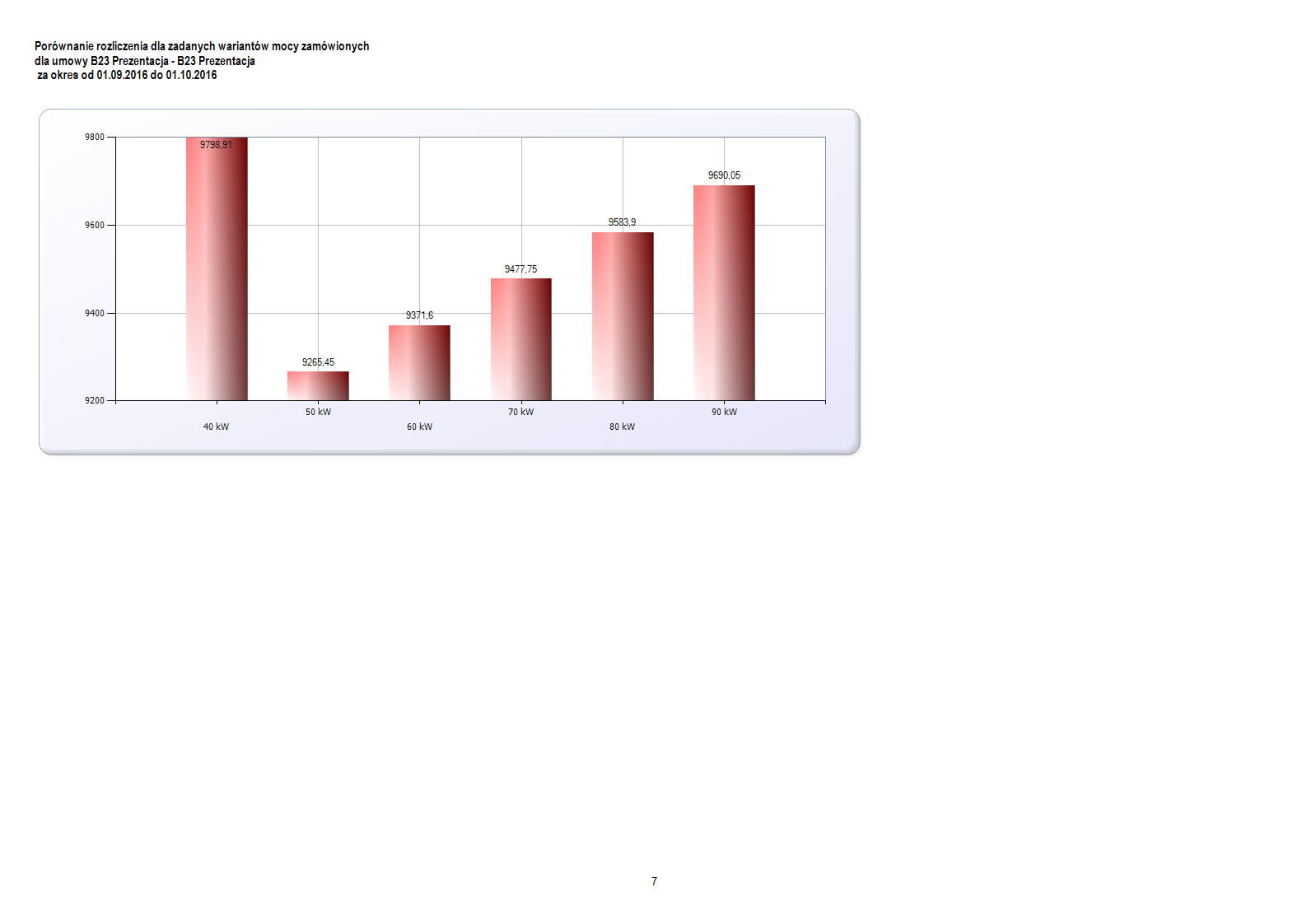 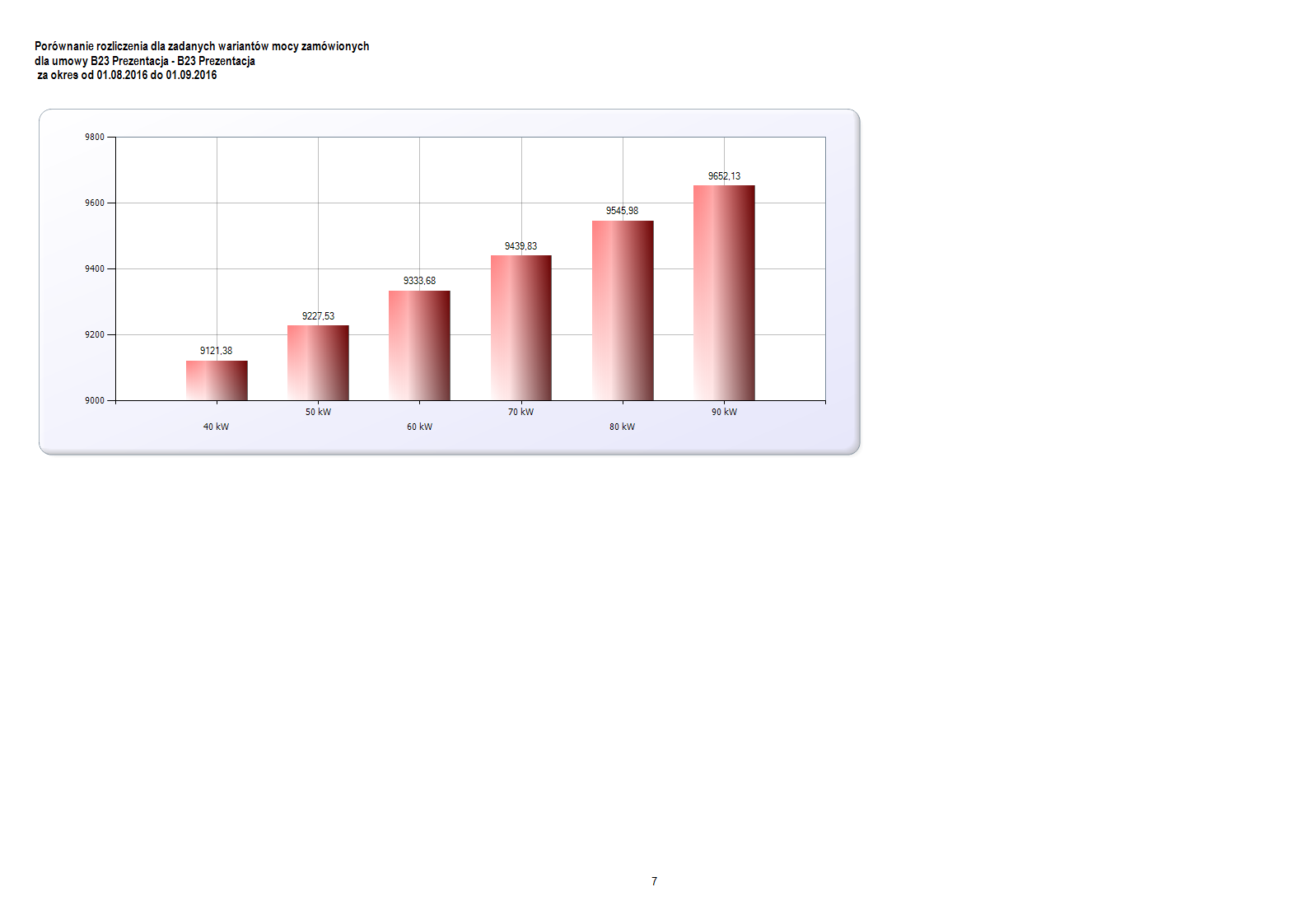 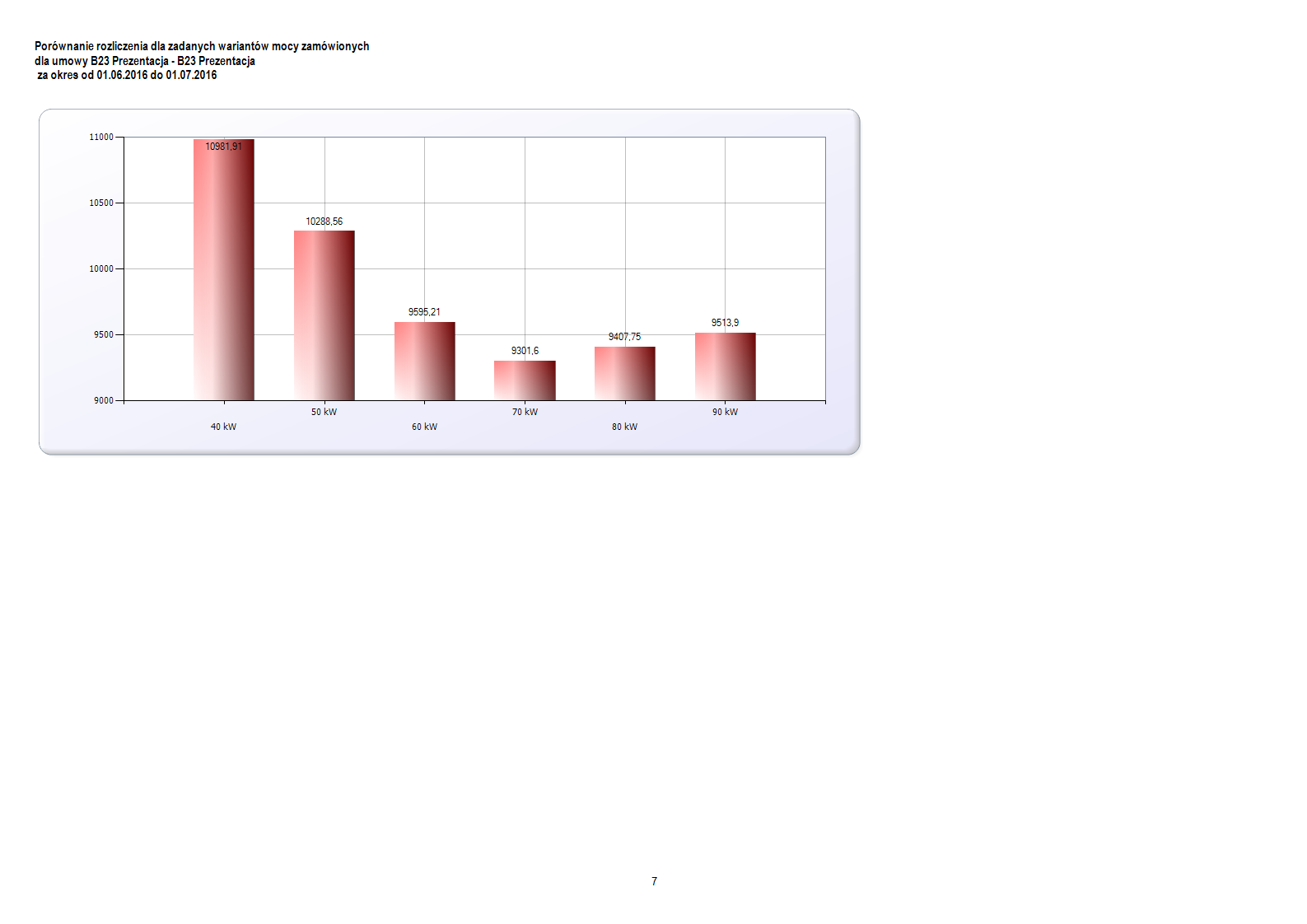 Systemy zarządzania energią – Wymagania i zalecenia użytkownika
NORMA PN-EN ISO 50001:2011
MODEL CIĄGŁEGO DOSKONALENIA
Identyfikacja aktualnego oraz przewidywalnego zużycia energii
Wprowadzenie polityki energetycznej
Określenie obszarów znaczącego zużycia energii i planów redukcji jej zużycia
Wprowadzenie systemu cyklicznego monitorowania i mierzenia zużycia energii
Ewaluacja postępów we wdrażaniu efektywnych rozwiązań energetycznych 
Ciągłe doskonalenie wdrożonych praktyk systemu zarządzania energią
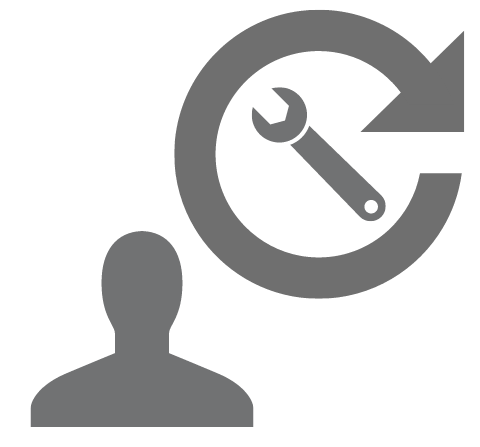 PREZENTACJA DANYCH ONLINE – STRAŻNIK MOCY
WIZUALIZACJA
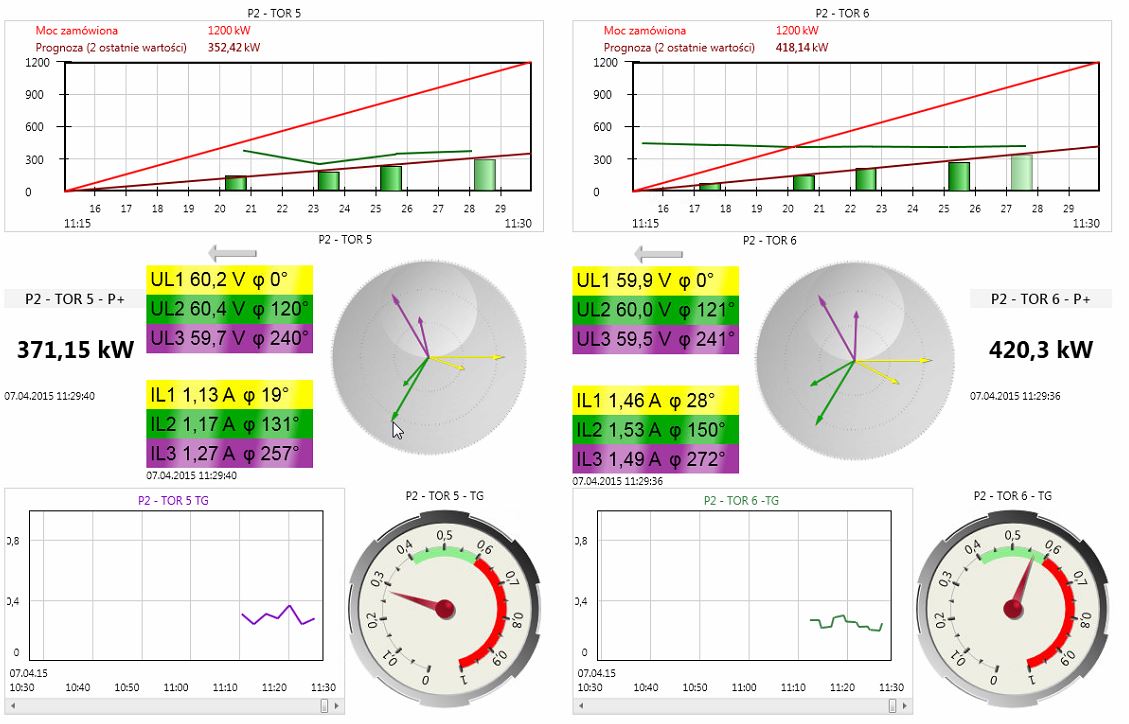 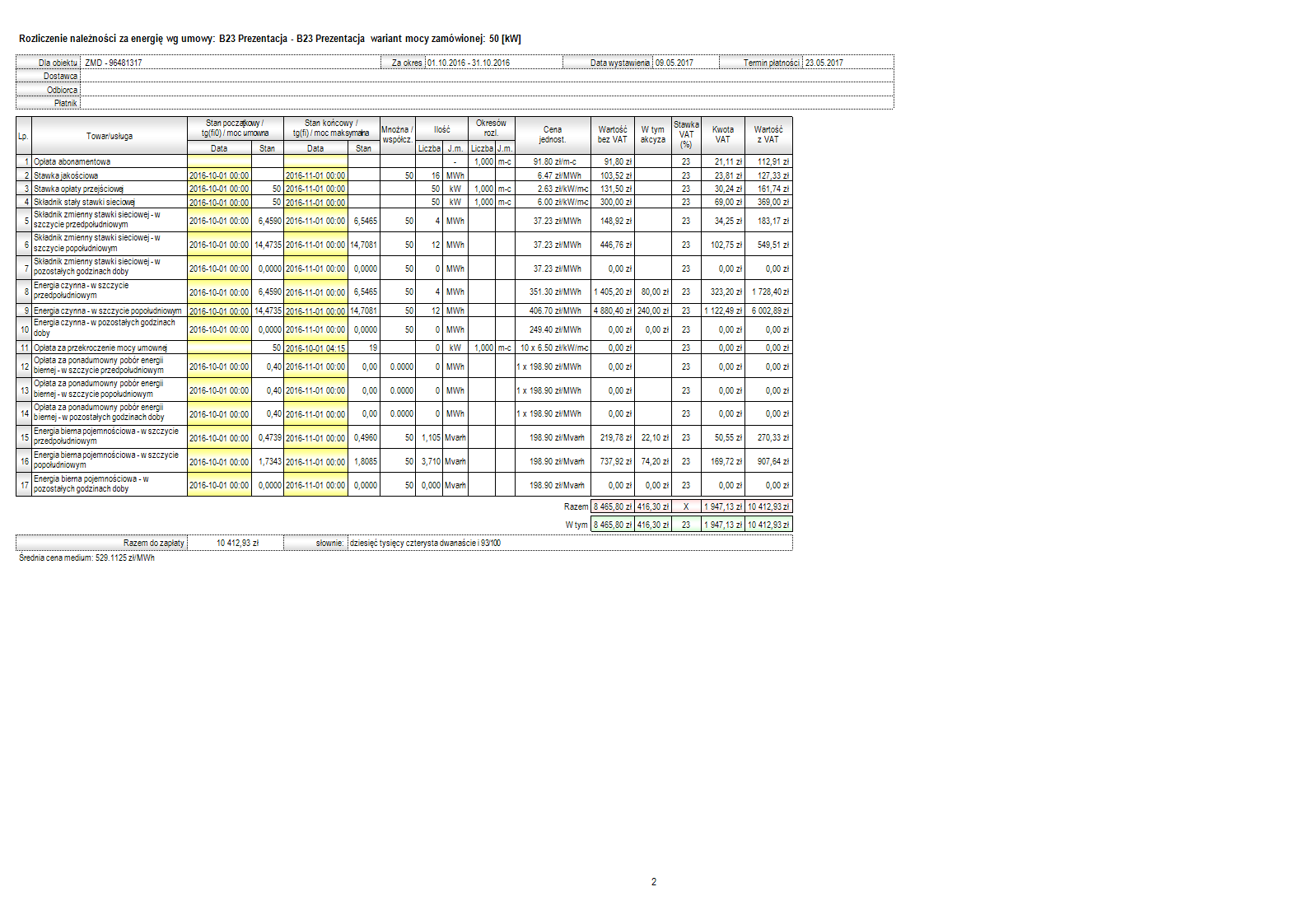 WIZUALIZACJA DANYCH W POSTACI ZESTAWIEŃ TABELARYCZNYCH I/LUB GRAFICZNYCH
RAPORTY
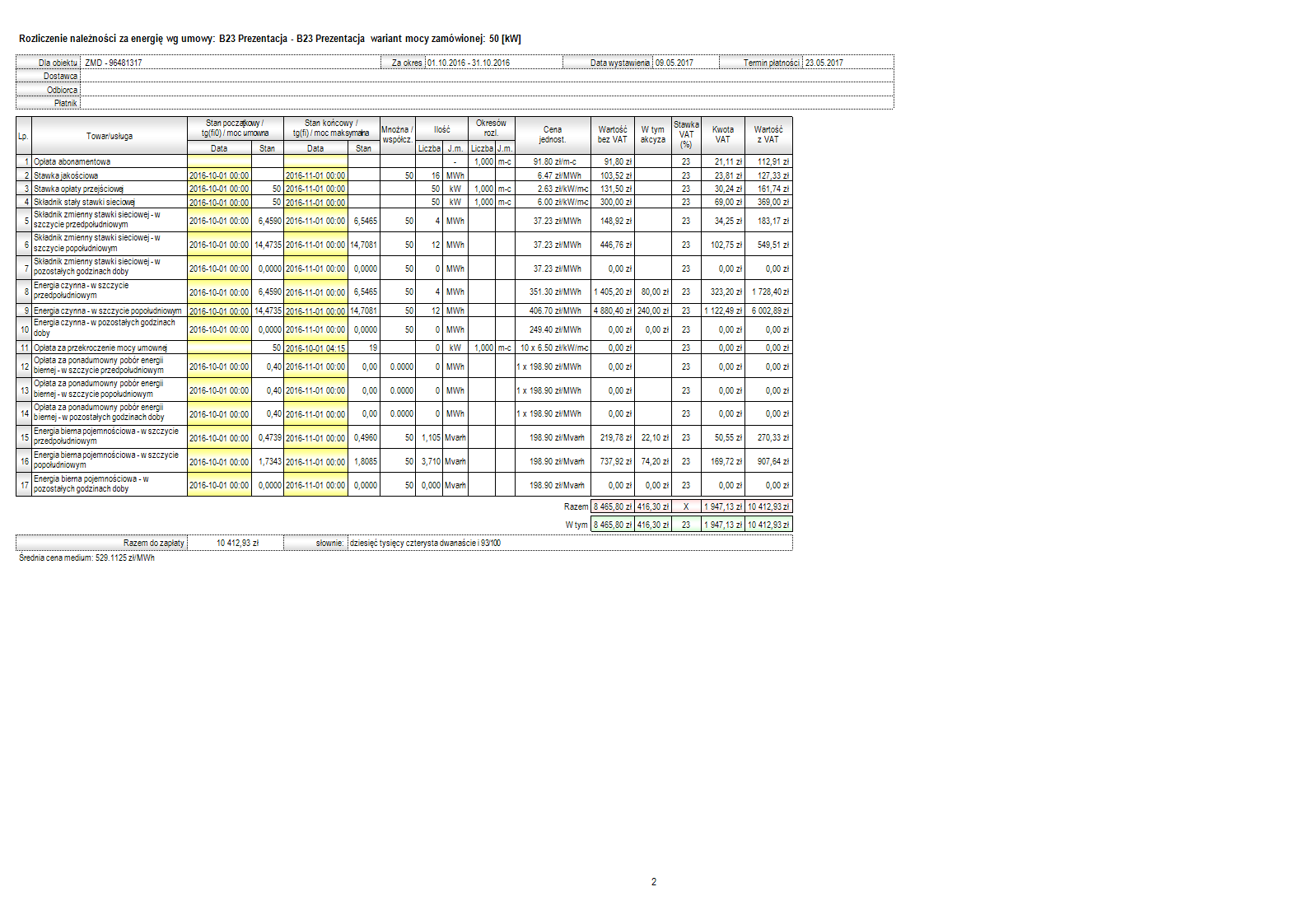 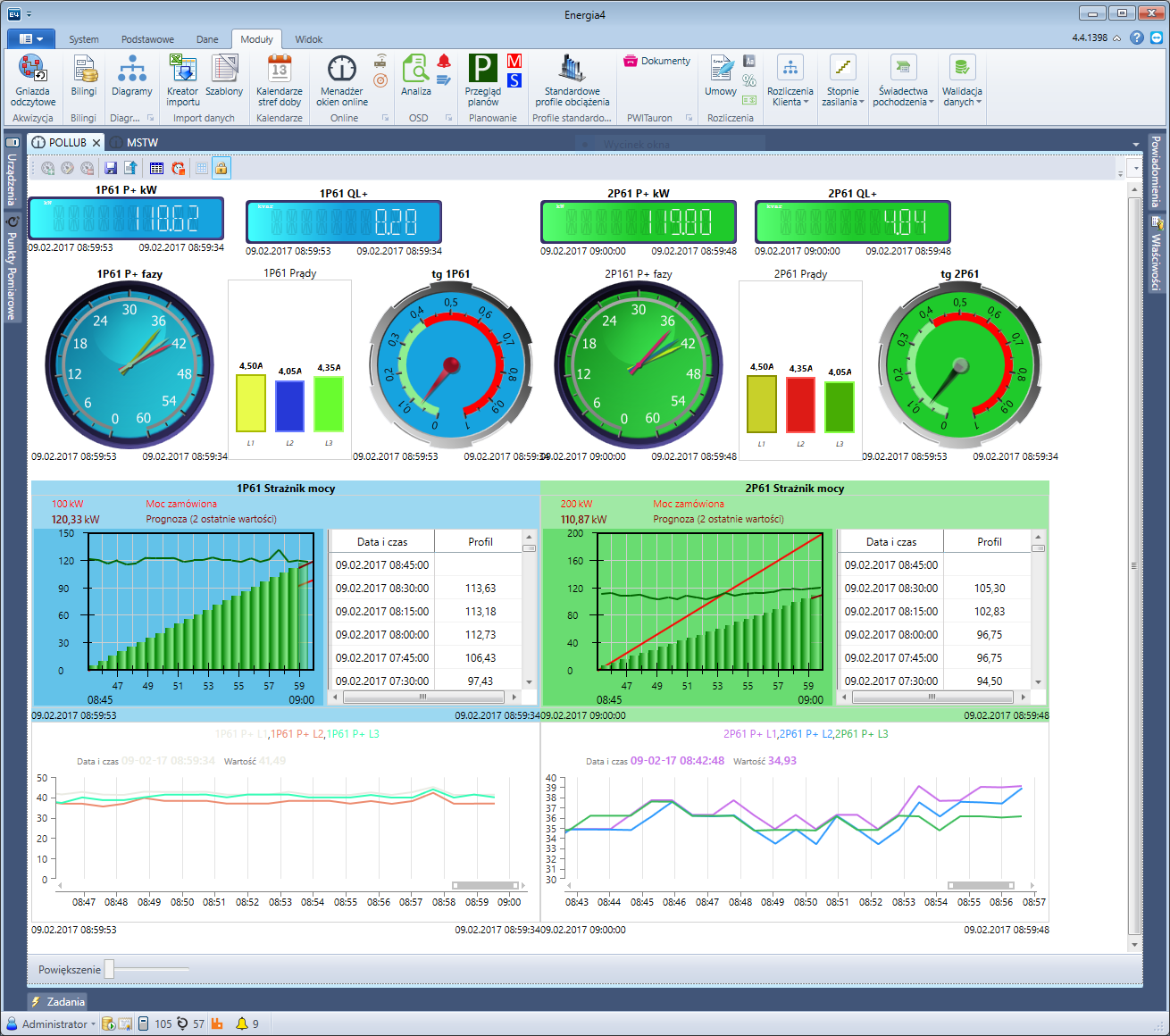 PREZENTACJA DANYCH ONLINE – STRAŻNIK MOCY
WIZUALIZACJA
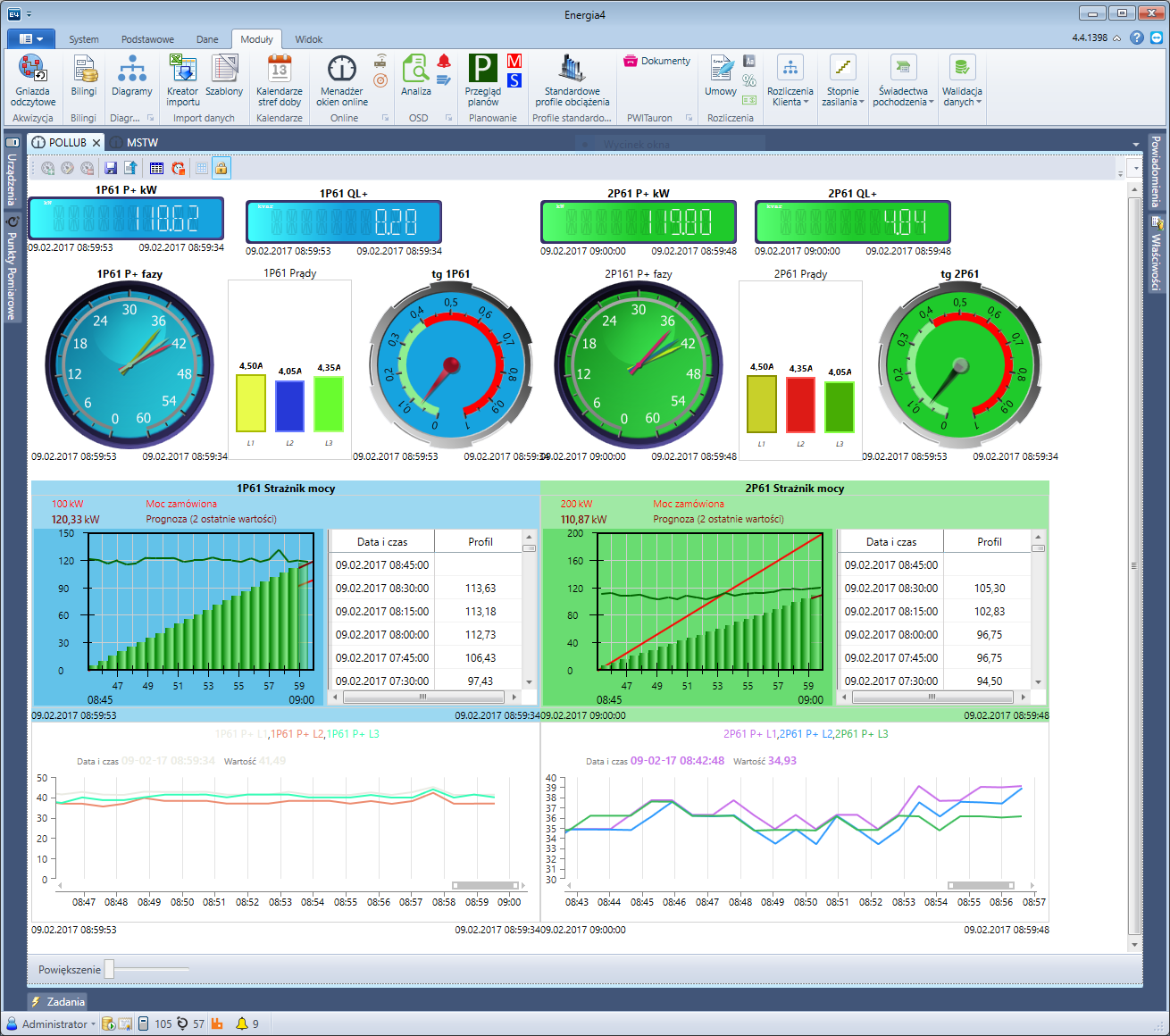 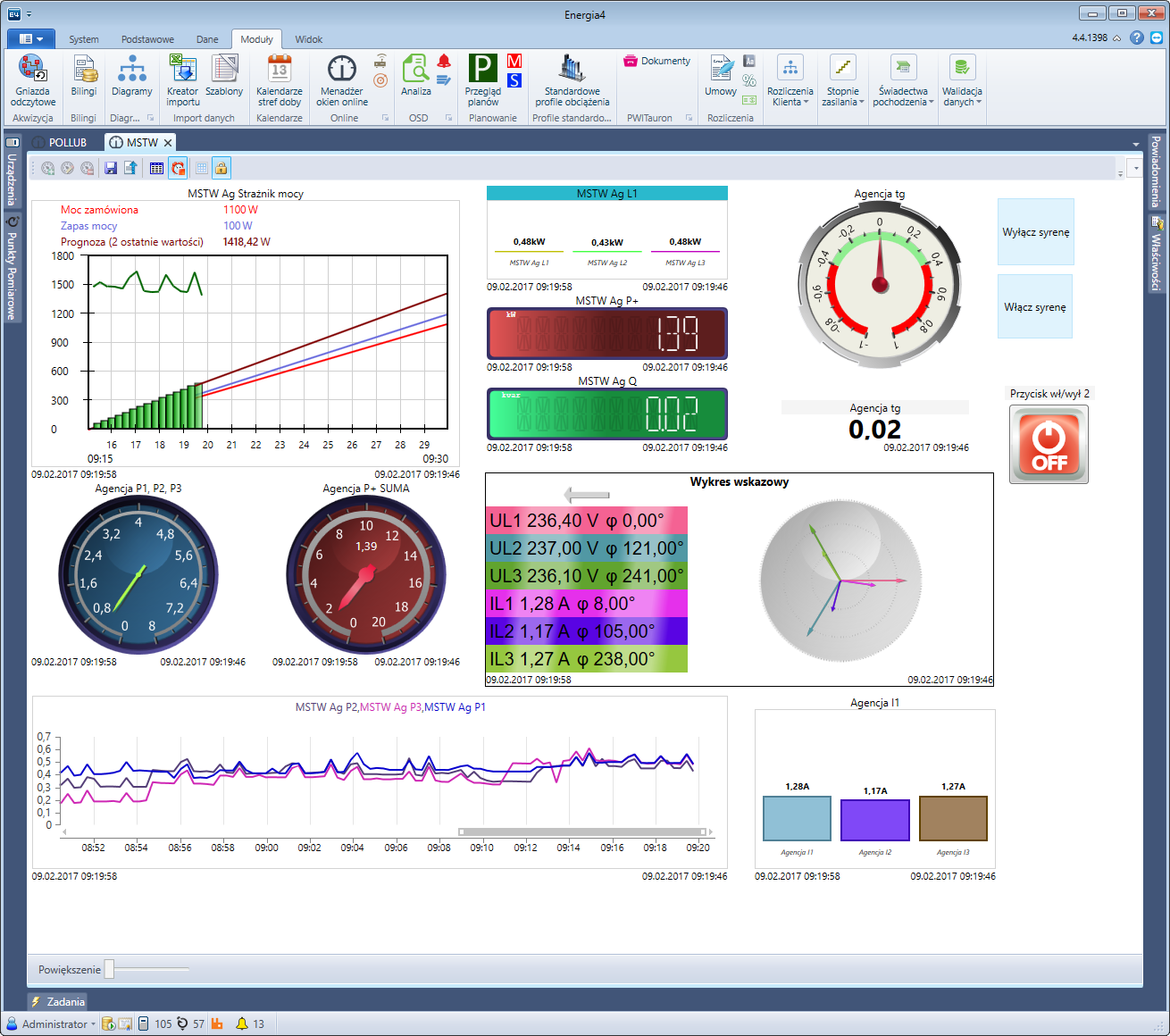 PREZENTACJA DANYCH ONLINE – STRAŻNIK MOCY
WIZUALIZACJA
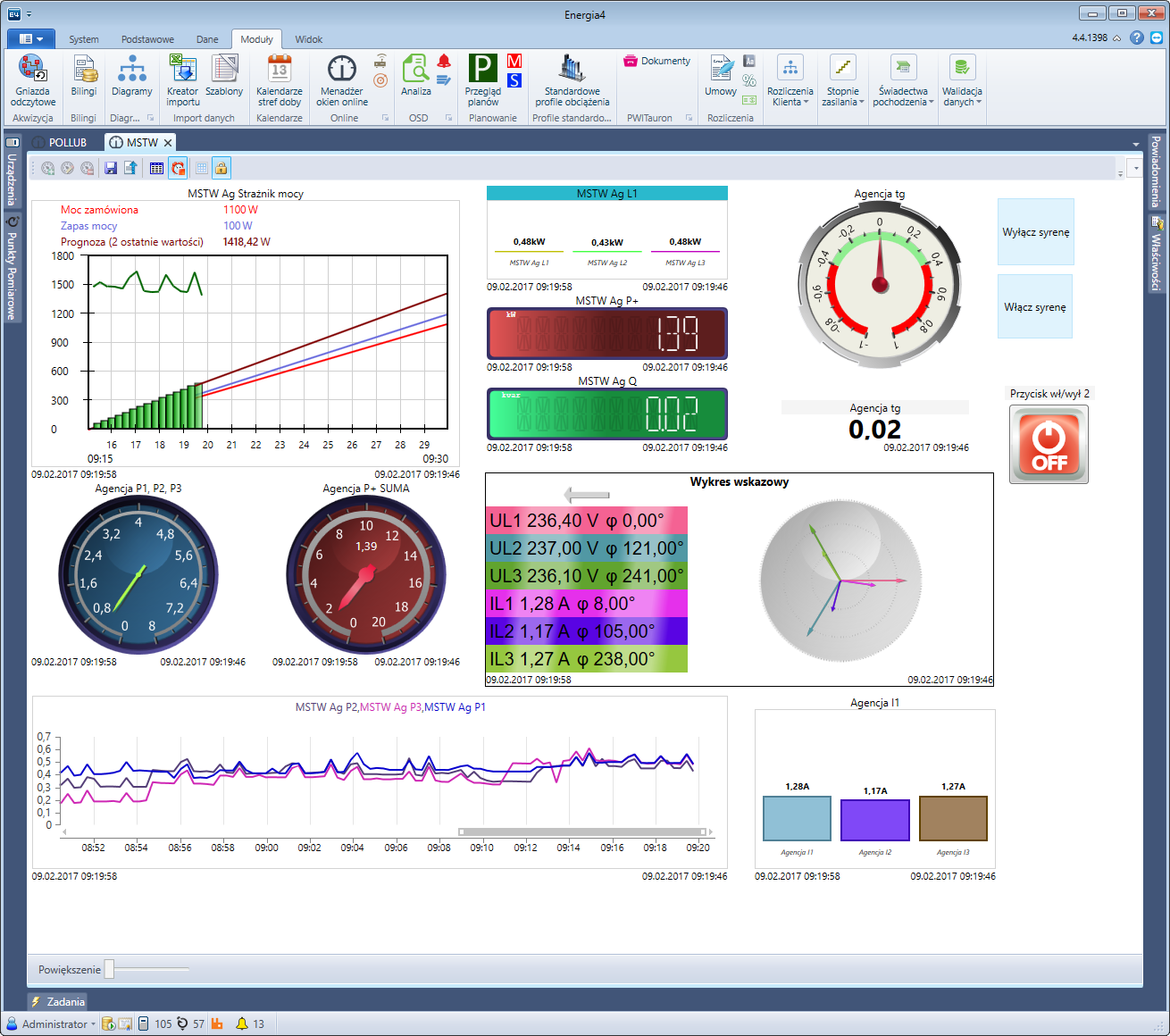 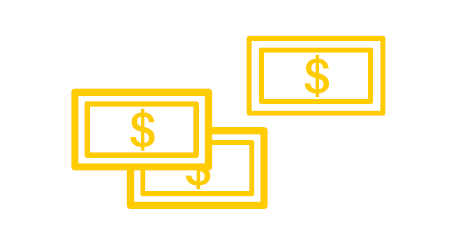 KOMPLETNA I UNIWERSALNA
OFERTA NUMERON
Bilansowanie zużycia mediów, detekcja strat. 
 Precyzyjne ustalanie kosztów poszczególnych jednostek, wydziałów lub gniazd produkcyjnych. 
 Symulacje mające na celu wybór optymalnej taryfy oraz mocy zamówionej. 
 Sprawdzenie poprawności faktur otrzymywanych od operatorów OSD
 Analiza profilu mocy na poszczególnych punktach, jednostkach, wydziałach lub gniazdach produkcyjnych.
 Reagowanie na sytuacje awaryjne w czasie rzeczywistym - monitorowanie mocy i tangensa ɸ
MEDIAPRODUKCYJNE:

WODA

ENERGIAELEKTRYCZNA

PARA WODNA

GAZ ZIEMNY

SPRĘŻONEPOWIETRZE
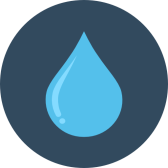 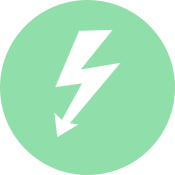 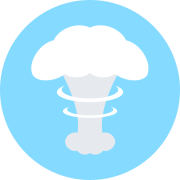 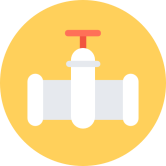 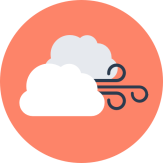 iENERGIA® SYSTEM – ELEMENTY SKŁADOWE
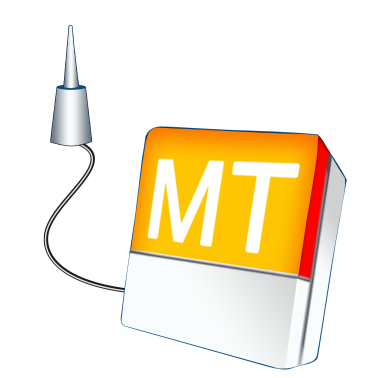 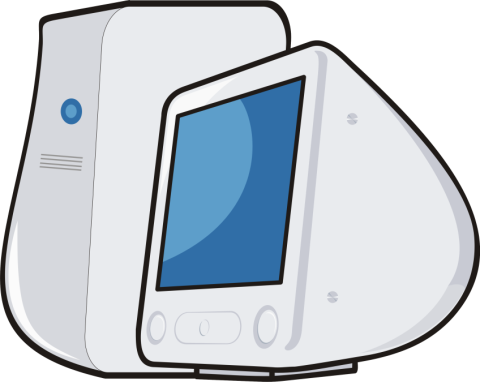 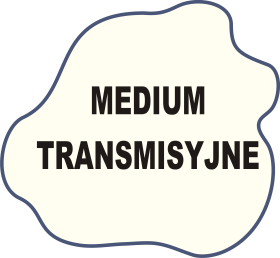 WARSTWA SPRZĘTOWA
WARSTWA PROGRAMOWA
Moduły Transmisyjne:

 proBox2 ®
 N20XX
 N1004
 smartBox ®
 mReader®Opto
Media Transmisyjne:

 LAN
 GSM/GPRS
Oprogramowanie:

 Energia® 3
 Energia® 4
 Energia® 4 OSD
 mReader 4
 Moduł grafikowania
iENERGIA® SYSTEM – WARSTWA SPRZĘTOWA
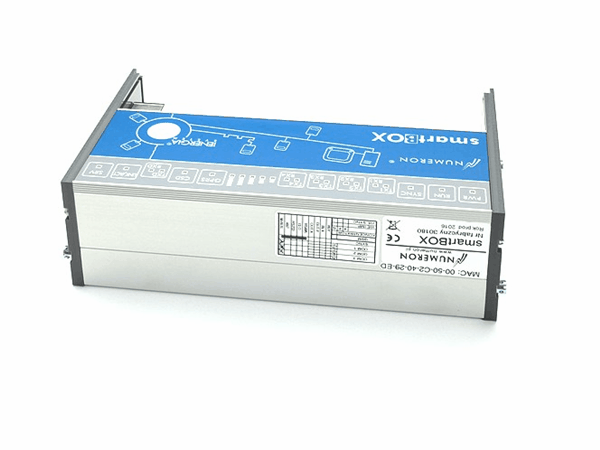 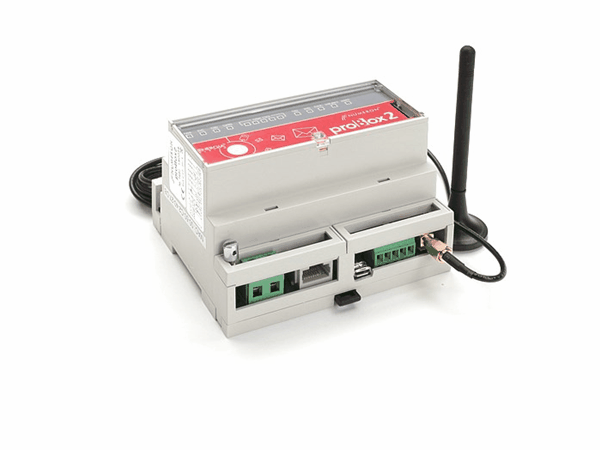 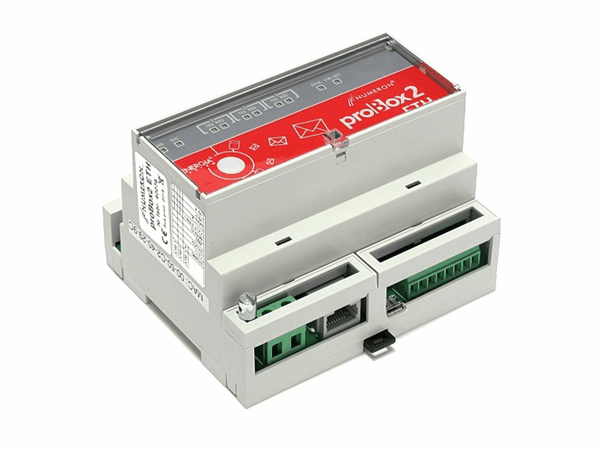 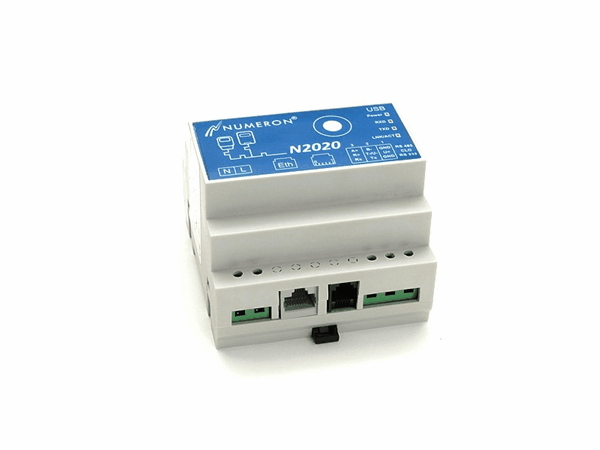 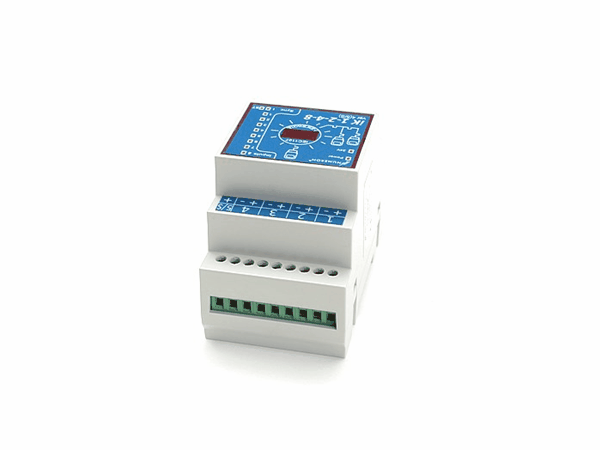 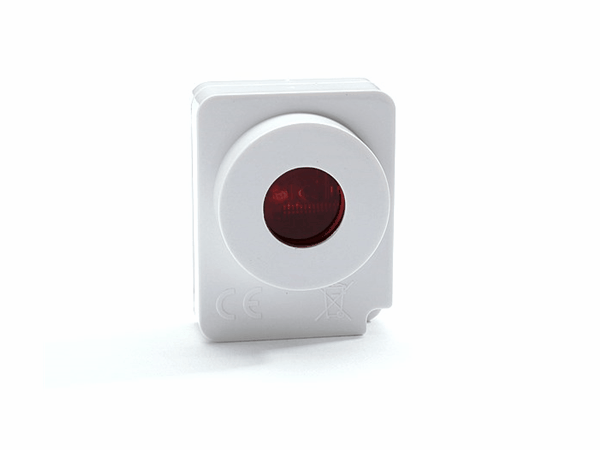 Częstochowa, 09.05.2017r.
Zapraszam do WSPÓŁPRACY
JAKUB KASPRZYCKI
jakub.kasprzycki@numeron.pl
www.numeron.pl
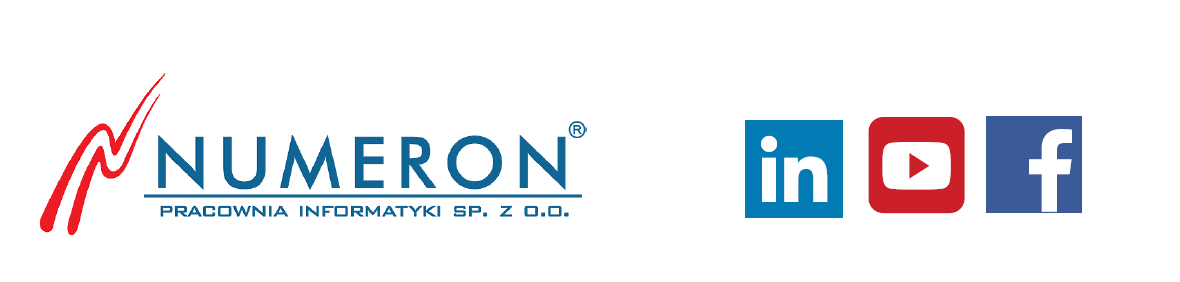